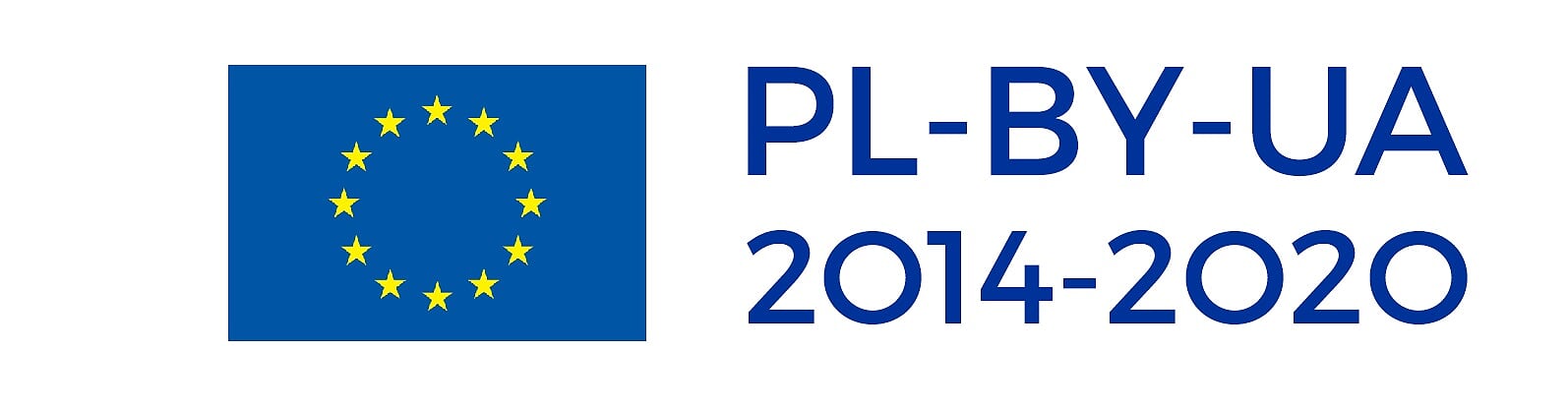 ПРОГРАМА ТРАНСКОРДОННОГО СПІВРОБІТНИЦТВА INTERREG 2021-2027 ПОЛЬЩА-БІЛОРУСЬ-УКРАЇНА
ГРОМАДСЬКІ СЛУХАННЯ
ГРАФІК ДІЯЛЬНОСТІ В РАМКАХ ПІДГОТОВКИ ПРОГРАМИ ТРАНСКОРДОННОГО СПІВРОБІТНИЦТВА Pl-by-ua 2021-2027
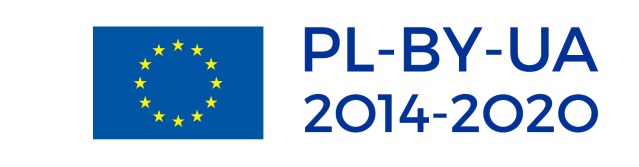 Програма спрямована на прикордонні регіони Польщі, Білорусі та України.

Польща: Білостоцький, Ломжинський, Сувальський,  Остроленцький, Седлецький, Більський, Люблінський, Пулавський, Хелмсько-Замойський, Перемишльський, Жешівський, Тарнобжезький, Кросненський субрегіони

Білорусь: Гродненська, Брестська, Мінська та Гомельська області

Україна: Львівська, Волинська, Закарпатська, Рівненська, Тернопільська та Івано-Франківська області
ПРІОРИТЕТИ
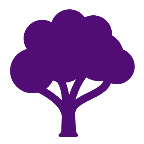 пріоритет: ДОВКІЛЛЯ
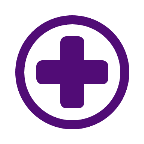 ПРІОРИТЕТ: здоров'я
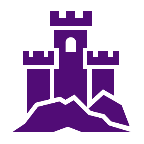 ПРІОРИТЕТ: ТУРИЗМ
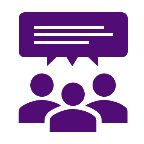 ПРІОРИТЕТ: СПІВПРАЦЯ
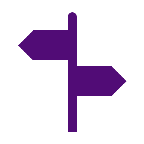 ПРІОРИТЕТ: КОРДОНИ
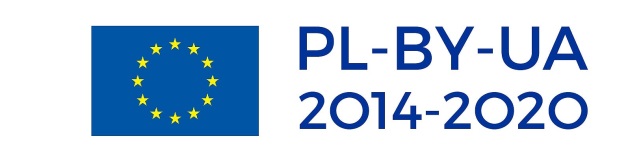 пріоритет: ДОВКІЛЛЯ
Конкретна ціль: популяризація АДАПТАЦІЇ до змін клімату, запобігання ризикам ТА стійкості до катастроф
Конкретна ціль: популяризація сталого водного господарства
Конкретна ціль: збільшення біологічного різноманіття, зеленої інфраструктури у міському середовищі та зменшення забруднення
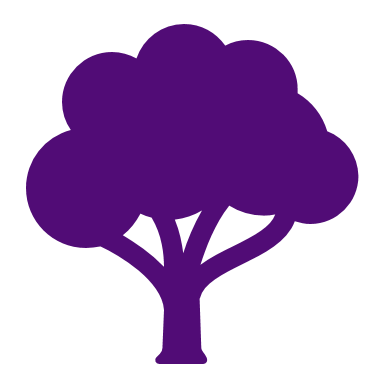 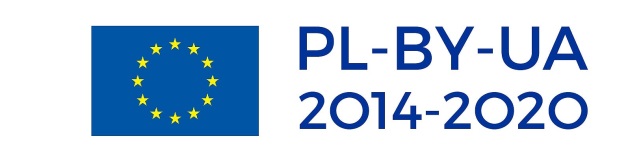 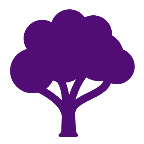 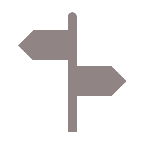 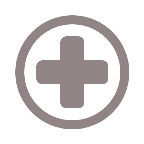 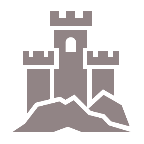 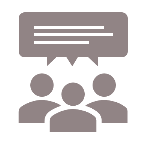 ПРІОРИТЕТ: ДОВКІЛЛЯ
Конкретна ціль: Популяризація адаптації до змін клімату, запобігання ризикам та стійкості до катастроф
Пропоновані заходи в рамках конкретної цілі:
Популяризація та реалізація завдань, які пов'язані з низьковуглецевою економікою та стійкістю до змін клімату,
Підтримка спільних ініціатив у сфері адаптації до кліматичних змін та захист від загроз, пов'язаних із кліматом, зокрема: повеней, посух та ерозій, а також управління ризиками у даній сфері,
Підтримка спільних ініціатив у сфері адаптації до кліматичних змін та захист від загроз, пов'язаних із кліматом, зокрема пожеж, а також управління ризиками у даній сфері,
Спільне запобігання загрозам, які викликані діяльністю людини, напр., промисловим катастрофам, а також управління ризиками у даній сфері.

Пропонується, щоб проєкти включали в себе, зокрема:
Підвищення громадської обізнаності щодо кліматичних змін, 
Розвиток систем та інфраструктури (в тому числі обладнання) з метою управління стихійними лихами і катастрофами.
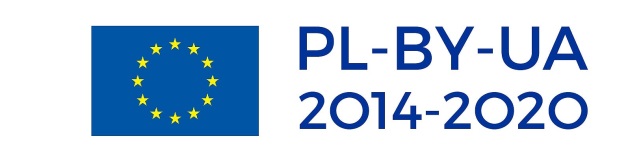 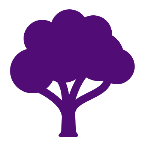 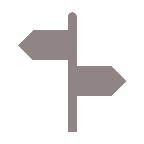 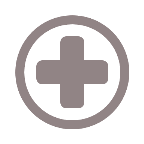 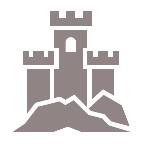 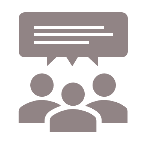 ПРІОРИТЕТ: ДОВКІЛЛЯ
Конкретна ціль: Популяризація адаптації до змін клімату, запобігання ризикам та стійкості до катастроф

Бенефіціари
Органи державної та регіональної влади, органи місцевого самоврядування, об’єднання цих органів та підпорядковані їм установи,
Рятувальні та пожежні служби, а також органи правопорядку та прикордонна служба,
Інші суб'єкти публічного права (напр., палати, органи державної влади), 
Вищі навчальні заклади та науково-дослідні установи,
Громадські організації.
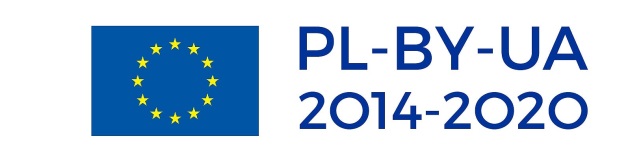 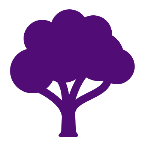 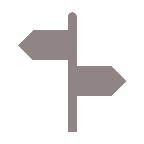 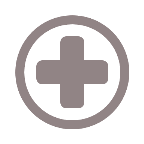 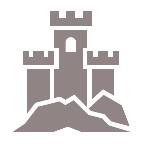 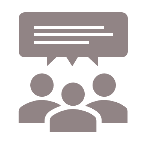 ПРІОРИТЕТ: ДОВКІЛЛЯ
Конкретна ціль: Популяризація адаптації до змін клімату, запобігання ризикам і стійкості до катастроф

Індикатори продукту:
Індикатор результату:
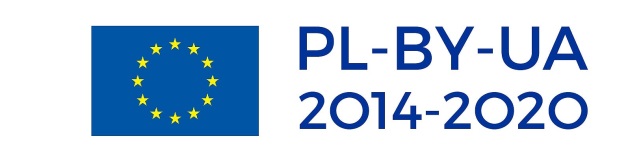 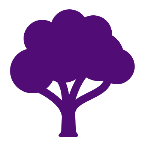 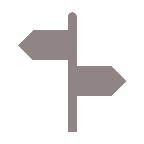 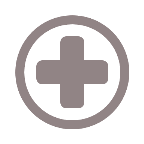 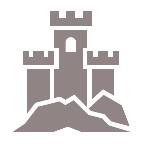 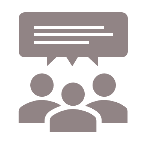 ПРІОРИТЕТ: ДОВКІЛЛЯ
Конкретна ціль: Популяризація сталого водного господарства
Пропоновані заходи в рамках конкретної цілі:
Реалізація проєктів, які мають на меті охорону та покращення стану водних ресурсів (в тому числі управління водними басейнами річок, розвиток інфраструктури систем очистки дощових вод, діяльність з метою розвитку інфраструктури та інші види діяльності, пов'язані з покращенням якості води),
Реалізація проєктів у сфері управління стічними водами, в тому числі інфраструктурного характеру,
Проведення діяльності з метою популяризації і освіти, яка пов'язана  з раціональним водокористуванням.

Бенефіціари
Органи державної та регіональної влади, органи місцевого самоврядування, об’єднання цих органів та підпорядковані їм установи,
Інші суб'єкти публічного права (напр., палати, органи державної влади), 
Вищі навчальні заклади та науково-дослідні установи,
Громадські організації.
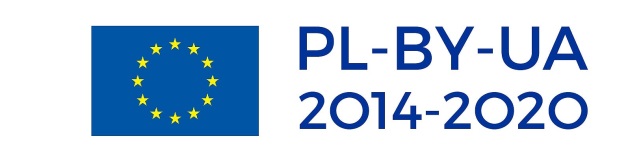 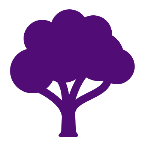 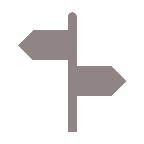 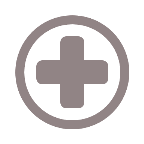 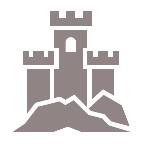 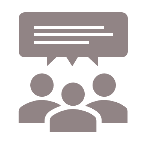 ПРІОРИТЕТ: ДОВКІЛЛЯ
Конкретна ціль: Популяризація сталого водного господарства

Індикатори продукту:
Індикатор результату:
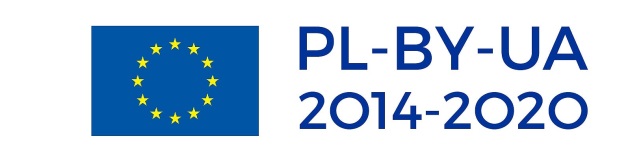 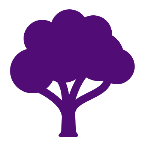 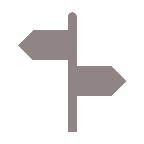 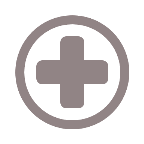 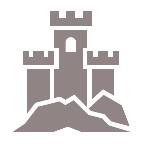 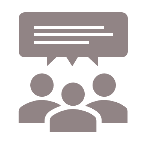 ПРІОРИТЕТ: ДОВКІЛЛЯ
Конкретна ціль: Збільшення біологічного різноманіття, зеленої інфраструктури у міському середовищі та зменшення забруднення
Пропоновані заходи в рамках конкретної цілі:
Охорона, відновлення та стале використання цінних природних територій, в тому числі тих, які належать до мереж Natura 2000 і Emerald з особливим урахуванням транскордонних територій, 
Проведення промоційних і освітніх заходів з метою розширення обізнаності мешканців щодо охорони природи, а також підвищення свідомості відносно цінних природних територій на території підтримки,
Охорона природи і біологічного різноманіття та розвиток зеленої інфраструктури,
Реалізація проєктів, які мають на меті моніторинг стану довкілля і виявлення територій із погіршеними стандартами якості навколишнього середовища.
Бенефіціари
Органи державної та регіональної влади, органи місцевого самоврядування, об’єднання цих органів та підпорядковані їм установи,
Інші суб'єкти публічного права (напр., палати, органи державної влади), 
Керівні органи природоохоронних територій, таких як національні парки, природні парки, ландшафтні парки, біосферні заповідники тощо,
Суб’єкти господарювання, що здійснюють управління лісовими територіями та державні лісові господарства, включаючи їхні структурні підрозділи,
Вищі навчальні заклади та науково-дослідні установи,
Громадські організації.
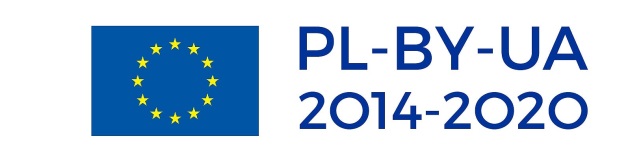 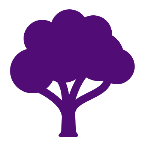 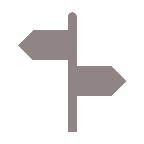 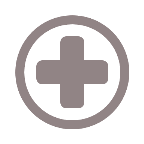 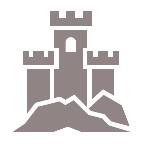 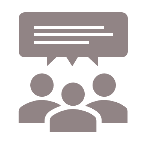 ПРІОРИТЕТ: ДОВКІЛЛЯ
Конкретна ціль: Збільшення біологічного різноманіття, зеленої інфраструктури у міському середовищі та зменшення забруднення

Індикатори продукту:
Індикатор результату:
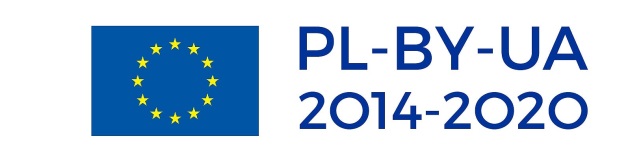 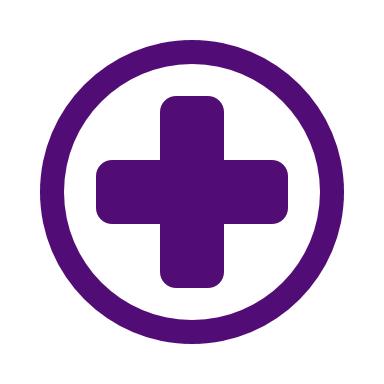 ПРІОРИТЕТ: здоров'я
Конкретна ціль: ПОКРАЩЕННЯ ДОСТУПНОСТІ, ЕФЕКТИВНОСТІ ТА СТІЙКОСТІ СИСТЕМ ОХОРОНИ здоров'я ТА ДОВГОСТРОКОВИХ МЕДИЧНИХ ПОСЛУГ З ОБОХ БОКІВ КОРДОНУ
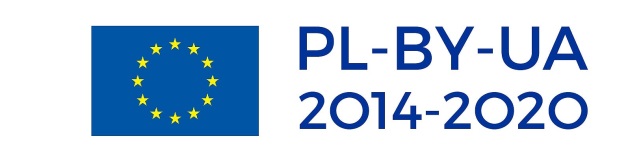 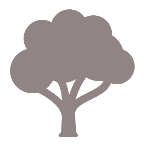 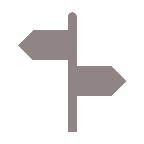 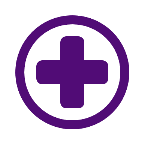 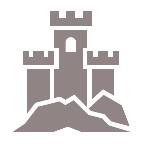 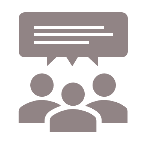 ПРІОРИТЕТ: ЗДОРОВ’Я
Конкретна ціль: Покращення доступності, ефективності та стійкості систем охорони здоров'я та довгострокових медичних послуг з обох боків кордону

Пропоновані заходи в рамках конкретної цілі:
Покращення доступності і розвитку діагностичної і профілактичної інфраструктури у різних галузях медицини
Покращення доступу до спеціалізованої медицини та невідкладної медицини, зокрема питань у сфері серцево-судинних та онкологічних захворювань (розвиток інфраструктури охорони здоров'я, підтримка обладнанням установ охорони здоров'я),
Діяльність з метою покращення доступу до довготривалого медичного догляду, зокрема розвиток інфраструктури для геріатричної та паліативної опіки
Підтримка діяльності з метою запобігання виникнення та наслідків небажаних подій, таких як епідемії (з особливим урахуванням явищ місцевого характеру)
Підтримка розвитку діджиталізації у сфері охорони здоров'я (в тому числі розвиток телемедицини)
Спільне підвищення кваліфікації медичного та рятувального персоналу
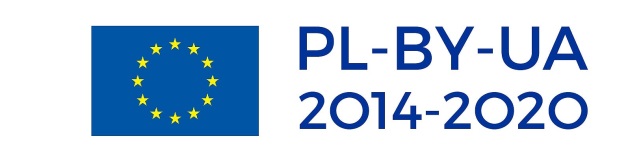 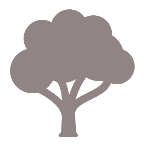 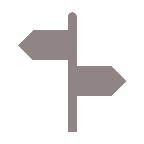 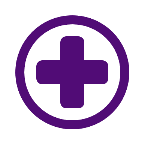 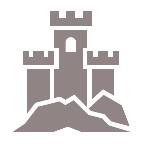 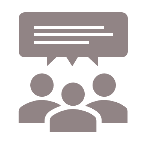 ПРІОРИТЕТ: ЗДОРОВ’Я
Конкретна ціль: Покращення доступності, ефективності та стійкості систем охорони здоров'я та довгострокових медичних послуг з обох боків кордону

Бенефіціари
Органи державної та регіональної влади, органи місцевого самоврядування, об’єднання цих органів та підпорядковані їм установи,
Державні установи, які займаються наданням медичних послуг та послуг довготривалої опіки, рятувальні служби (в тому числі гірські рятувальні служби),
Вищі навчальні заклади, наприклад медичні університети, освітні установи у сфері охорони здоров'я тощо,
Громадські організації.
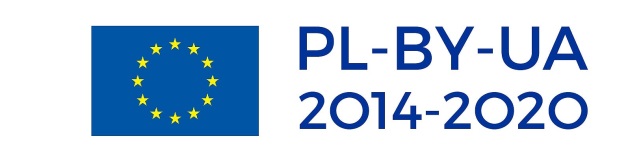 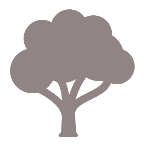 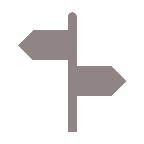 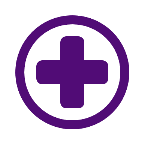 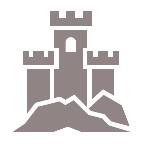 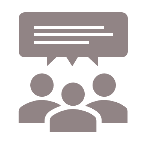 ПРІОРИТЕТ: ЗДОРОВ’Я
Конкретна ціль: Покращення доступності, ефективності та стійкості систем охорони здоров'я та довгострокових медичних послуг з обох боків кордону
Індикатори продукту:







Індикатори результату:
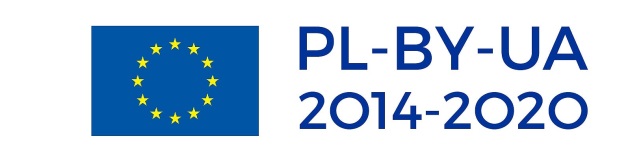 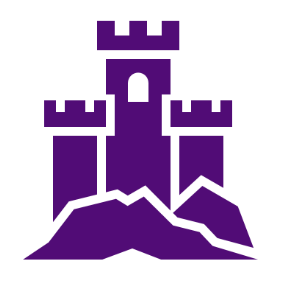 Конкретна ціль: ПІДВИЩЕННЯ РОЛІ КУЛЬТУРИ І ТУРИЗМУ В ЕКОНОМІЧНОМУ РОЗВИТКУ, СОЦІАЛЬНІЙ ІНТЕГРАЦІЇ ТА РОЗВИТКУ СУСПІЛЬНИХ ІННОВАЦІЙ
ПРІОРИТЕТ: ТУРИЗМ
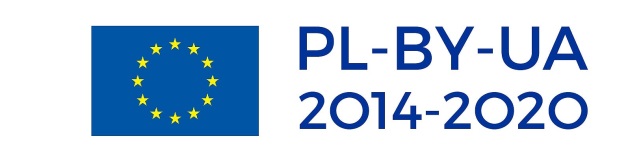 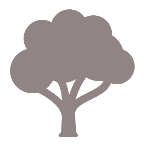 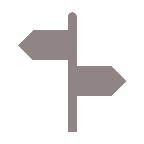 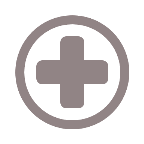 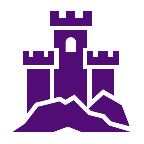 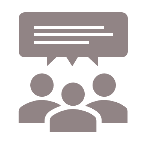 ПРІОРИТЕТ: ТУРИЗМ
Конкретна ціль: Підвищення ролі культури і туризму в економічному розвитку, соціальній інтеграції та розвитку суспільних інновацій
Пропоновані заходи в рамках конкретної цілі:
Охорона, розвиток інфраструктури і популяризація публічних туристичних цінностей і пов'язаних з ними туристичних послуг, напр. за допомогою створення суб'єктами з території Програми інтегрованої туристичної пропозиції, створення/модернізації інфраструктури існуючих туристичних маршрутів,
Охорона, розвиток і популяризація культури та її спадщини, а також послуг у сфері культури, в тому числі розвиток інфраструктури,
Охорона, розвиток інфраструктури і популяризація природної спадщини та екотуризму,
Підтримка з метою адаптації професійних умінь та навичок у сфері туризму до потреб туристичного ринку та змін на ньому, напр., за допомогою навчань, які пов'язані із заснуванням, веденням та популяризацією туристичної діяльності
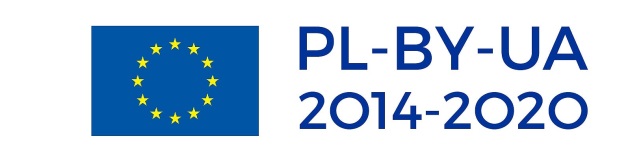 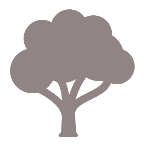 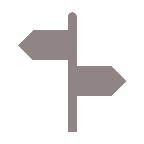 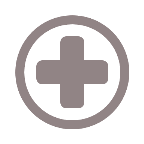 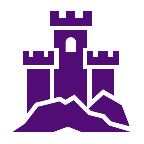 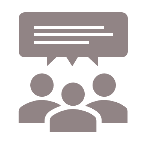 ПРІОРИТЕТ: ТУРИЗМ
Конкретна ціль: Підвищення ролі культури і туризму в економічному розвитку, соціальній інтеграції та розвитку суспільних інновацій

Бенефіціари
Органи державної та регіональної влади, органи місцевого самоврядування, об’єднання цих органів та підпорядковані їм установи,
Інші суб'єкти публічного права (напр., палати, органи державної влади),
Вищі навчальні заклади та науково-дослідні установи,
Керівні органи природоохоронних територій, таких як національні парки, природні парки, ландшафтні парки, біосферні заповідники тощо,
Установи, що працюють над розвитком кадрів,
Громадські організації.
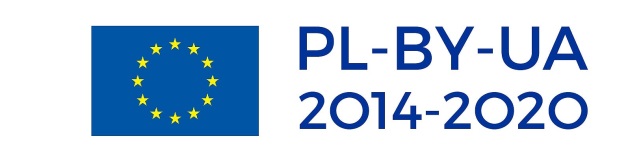 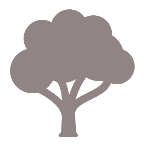 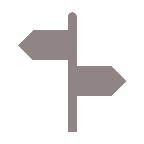 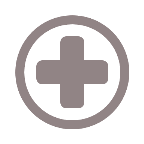 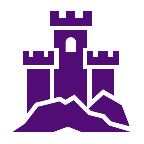 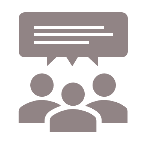 ПРІОРИТЕТ: ТУРИЗМ
Конкретна ціль: Підвищення ролі культури і туризму в економічному розвитку, соціальній інтеграції та розвитку суспільних інновацій
Індикатори продукту:







Індикатори результату:
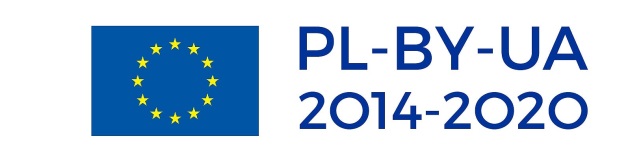 Конкретна ціль: ПІДВИЩЕННЯ ЕФЕКТИВНОСТІ ПУБЛІЧНОЇ АДМІНІСТРАЦІЇ ШЛЯХОМ РОЗВИТКУ Правової ТА АДМІНІСТРАТИВНОЇ СПІВПРАЦІ, А ТАКОЖ СПІВПРАЦІ МІЖ ГРОМАДЯНАМИ ТА УСТАНОВАМИ, ЗОКРЕМА З МЕТОЮ УСУНЕННЯ ПРАВОВИХ ТА ІНШИХ ПЕРЕШКОД У ПРИКОРДОННИХ РЕГІОНАХ
Конкретна ціль: ПОБУДОВА ВЗАЄМНОЇ ДОВІРИ ЧЕРЕЗ ЗАОХОЧЕННЯ ДО ДІЯЛЬНОСТІ, ЩО ПОЛЕГШУЄ МІЖОСОБИСТІСНІ КОНТАКТИ
ПРІОРИТЕТ: СПІВПРАЦЯ
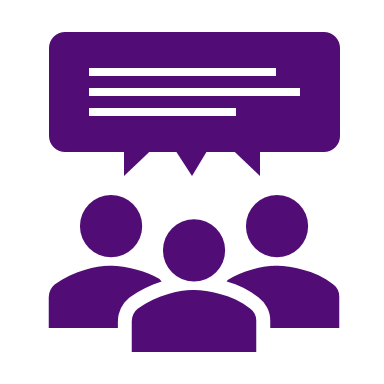 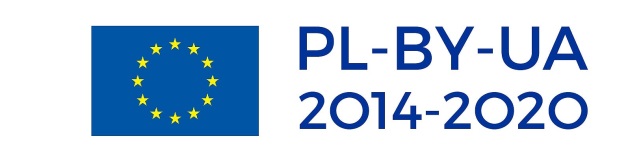 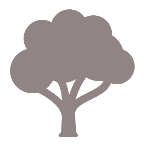 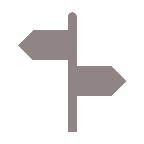 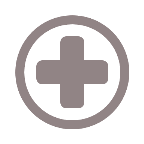 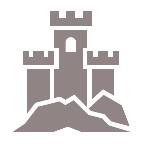 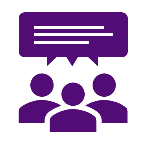 ПРІОРИТЕТ: СПІВПРАЦЯ
Конкретна ціль: Підвищення ефективності публічної адміністрації шляхом розвитку правової та адміністративної співпраці, а також співпраці між громадянами та установами, зокрема з метою усунення правових та інших перешкод у прикордонних регіонах

Пропоновані заходи в рамках конкретної цілі:
Поглиблення і покращення якості транскордонної співпраці між суб'єктами з території підтримки Програми,
Покращення доступу до інформації про правові, фіскальні та формальні передумови, пов'язані, напр., з веденням господарської діяльності  в окремих країнах території підтримки, а також стимулювання економічних зв’язків і популяризація спільно діючих об’єднань підприємців, що може сприяти економічному розвитку території підтримки,
Підтримка у наданні консультативних послуг як допомоги суб'єктам, які звертаються за додатковими фінансовими ресурсами (напр., шляхом надання допомоги у створенні бізнес-планів, укладенні договорів, заповненні заявок),
Створення банку даних для території підтримки, який, серед іншого, акумулюватиме статистичні дані про соціально-економічне становище території, змін, які відбуваються, а також доступних інвестиційних ділянок, що може вплинути на економічний розвиток території підтримки.
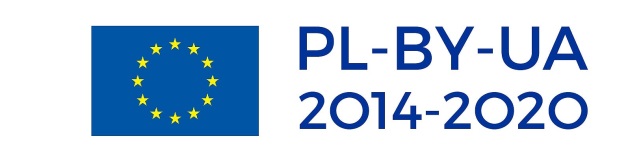 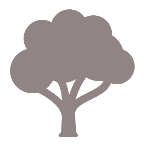 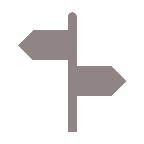 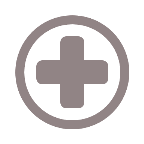 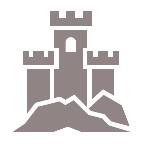 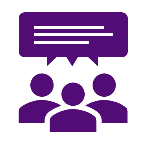 ПРІОРИТЕТ: СПІВПРАЦЯ
Конкретна ціль: Підвищення ефективності публічної адміністрації шляхом розвитку правової та адміністративної співпраці, а також співпраці між громадянами та установами, зокрема з метою усунення правових та інших перешкод у прикордонних регіонах

Бенефіціари
Органи державної та регіональної влади, органи місцевого самоврядування, об’єднання цих органів та підпорядковані їм установи,
Інші суб'єкти публічного права (напр., палати, органи державної влади),
Громадські організації,
Вищі навчальні заклади та державні науково-дослідні установи,
Товариства та організації сприяння активізації економіки, технологічні центри (напр., торгово-промислові палати, установи ділового середовища).
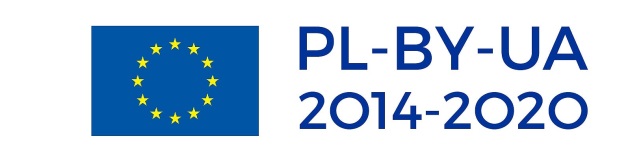 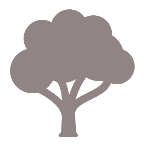 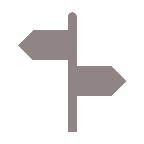 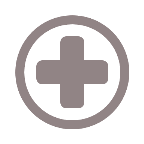 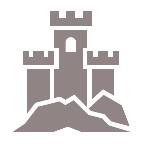 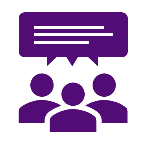 ПРІОРИТЕТ: СПІВПРАЦЯ
Конкретна ціль: Підвищення ефективності публічної адміністрації шляхом розвитку правової та адміністративної співпраці, а також співпраці між громадянами та установами, зокрема з метою усунення правових та інших перешкод у прикордонних регіонах

Індикатори продукту:
Індикатори результату:
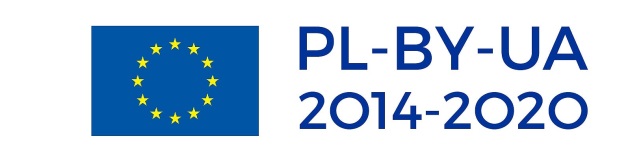 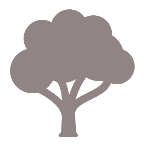 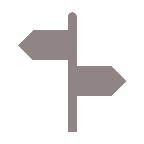 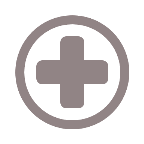 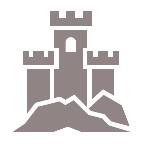 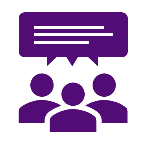 ПРІОРИТЕТ: СПІВПРАЦЯ
Конкретна ціль: Побудова взаємної довіри через заохочення до діяльності, що полегшує міжособистісні контакти
Пропоновані заходи в рамках конкретної цілі:
Підтримка низових ініціатив, спрямованих на інтеграцію мешканців території підтримки, в тому числі промоція волонтерства,
Організація заходів, які служать транскордонній інтеграції мешканців та пов'язані з довкіллям, мистецтвом, культурою та спадщиною території підтримки,
Підтримка місцевих ініціатив і місцевих лідерів,
Підтримка діяльності освітніх установ у сфері транскордонної співпраці (напр., через транскордонний молодіжний обмін чи обмін передовим практичним досвідом і інноваційними рішеннями на території підтримки) з урахуванням інтеграції та освітньої діяльності,
Підтримка транскордонного трансферу інноваційних рішень з метою здійснення і зміцнення подальшої співпраці між науково-дослідними центрами.
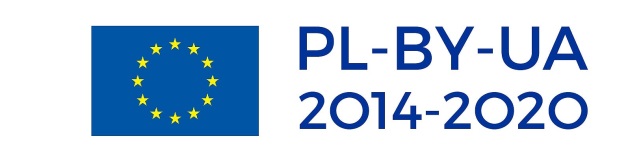 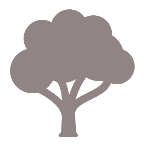 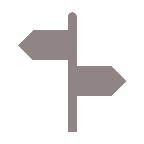 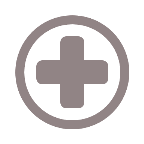 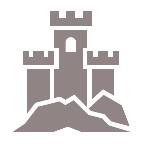 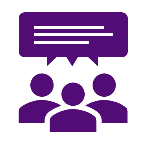 ПРІОРИТЕТ: СПІВПРАЦЯ
Конкретна ціль: Побудова взаємної довіри через заохочення до діяльності, що полегшує міжособистісні контакти 

Бенефіціари
Органи державної та регіональної влади, органи місцевого самоврядування, об’єднання цих органів та підпорядковані їм установи,
Інші суб'єкти публічного права (напр., палати, органи державної влади),
Школи та освітні установи, 
Вищі навчальні заклади та науково-дослідні установи,
Громадські організації,
Інші суб'єкти, які займаються культурною або освітньою діяльністю.
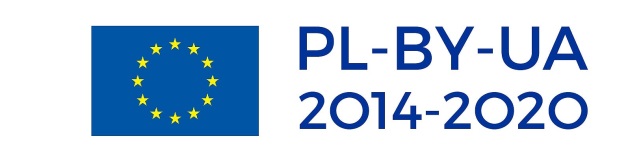 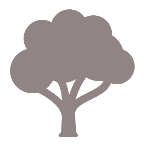 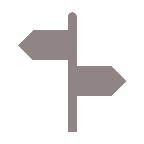 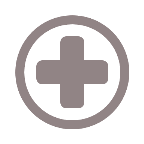 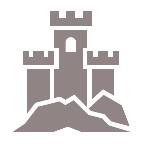 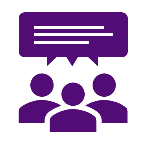 ПРІОРИТЕТ: СПІВПРАЦЯ
Конкретна ціль: Побудова взаємної довіри через заохочення до діяльності, що полегшує міжособистісні контакти

Індикатори продукту:
Індикатори результату:
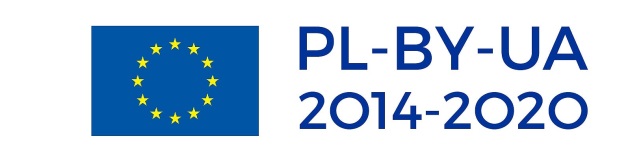 Конкретна ціль: ДІЯЛЬНІСТЬ У СФЕРІ УПРАВЛІННЯ ПЕРЕТИНОМ КОРДОНІВ
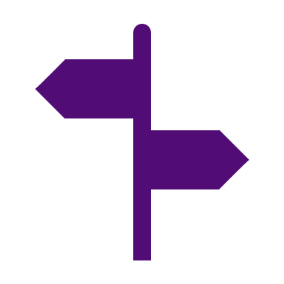 ПРІОРИТЕТ: КОРДОНИ
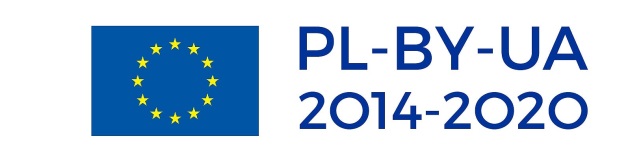 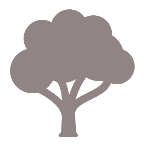 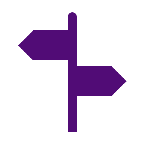 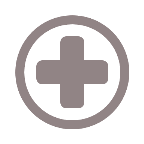 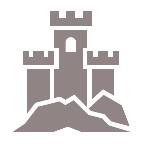 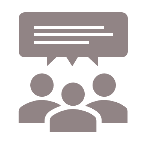 ПРІОРИТЕТ: КОРДОНИ
Конкретна ціль: Діяльність у сфері управління перетином кордонів
Пропоновані заходи в рамках конкретної цілі:
Спільне навчання прикордонних, митних та інших служб, пов'язаних з управлінням кордонами;
Підтримка обладнанням митних та прикордонних служб;
Покращення обслуговування на існуючих прикордонних переходах,
Популяризація створення пішохідних та велосипедних прикордонних переходів з метою розвитку прикордонного туризму.
Діяльність, пов'язана з підвищенням щільності кордонів шляхом запобігання та протидії нелегальній міграції,
Забезпечення кордонів поза прикордонними переходами, напр., створення інноваційної системи спостереження за кордоном із використанням сучасних технологій (датчики, камери, радари, безпілотники тощо).


Бенефіціари
Прикордонні, митні та інші служби, пов'язані з управлінням кордонами з окремих країн території підтримки,
Органи державної та регіональної влади, органи місцевого самоврядування, об’єднання цих органів та підпорядковані їм установи.
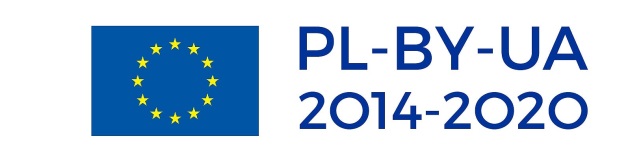 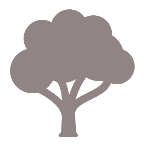 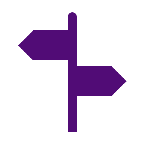 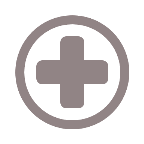 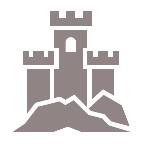 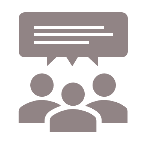 ПРІОРИТЕТ: КОРДОНИ
Конкретна ціль: ДІЯЛЬНІСТЬ У СФЕРІ УПРАВЛІННЯ ПЕРЕТИНОМ КОРДОНІВ
Індикатори продукту:







Індикатори результату:
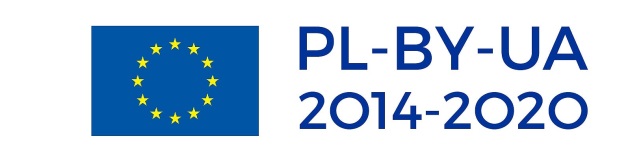 ДЯКУЄМО ЗА УВАГУ
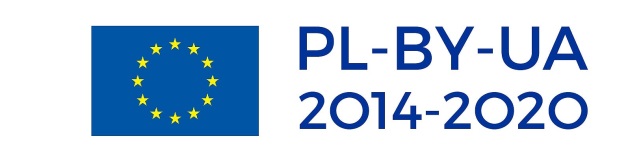